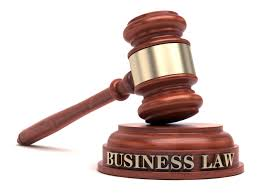 UNIT 7: BUSINESS LAW
UNIT CODE: H/617/0736
UNIT 7: BUISNESS LAW
LO 2: ILLUSTRATE THE POTENTIAL IMPACT OF THE LAW ON A BUSINESS
2
UNIT 7:  BUSINESS LAW
P 3: USING SPECIFIC  EXAMPLES ILLUSTRATE  HOW COMPANY,EMPLOYMENT AND CONTRACT  LAW HAS A POTETIAL IMPACT UPON BUSINESS
3
THE IMPACT OF LAW
The rule of law gives everyone a framework on how to act and operate. It holds people, businesses and government accountable for their actions.
Without predictable rules and patterns to follow, doing business would be chaotic. You would never know how another party would act in any given situation and it would be all too easy to be taken advantage of.
4
THE IMPACT OF LAW
The rule of law provides much-needed stability, consistency and certainty in a potentially volatile landscape. With the guidelines for universal acceptable behaviour clear and universal, it’s a lot easier to ensure that organisations act predictably and responsibly.
5
CONTRACT LAW
The main aim of the law of contract is to ensure that these agreements are
made in a fair way, and to enforce them, whether it is on behalf of the owner
of a large company or a consumer buying a bar of chocolate.
6
CONTRACT LAW
The rules of contract law are built on fairness and reasonableness, as cases have been decided in court, and on top of these Parliament has formed statutes where
issues are of general concern.
7
THE FORMATION  OF CONTRACTS
To form a binding contract, the essential requirement is that the parties are like-minded over the basis of their contract.We say that there should be consensus ad idem, which is a meeting of minds, and to a pure theorist that is all which should be required.
8
THE FORMATION  OF CONTRACTS
The problem lies in finding evidence of
this agreement. It is a little like convincing a teacher or an examiner of your knowledge of the law (or anything else). Evidence is required of your knowledge in an agreed way.
9
THE FORMATION  OF CONTRACTS
Through case law a pattern has evolved of finding evidence of agreement, and it is by requiring the parties to have communicated in some way, one of them making an offer and the other making an acceptance.
10
THE FORMATION  OF CONTRACTS
The formation of the contract is where the contractual journey begins; if no contract is formed, neither of the parties can be under no obligations. Therefore, it is very important to have an understanding of each part of a contract’s formation.
11
THE FORMATION  OF CONTRACTS
In order for a legally binding agreement to be formed, there are four basic requirements to be met:
2.1 Offer
2.2 Acceptance
2.3 Certainty & Intention to Create Legal Relations
2.4 Consideration & Promissory Estoppel
12
THE FORMATION  OF CONTRACTS
These four sections operate together, but have distinct rules and you will need to understand each one to be able to understand the formation of a contract.
The initial offer and acceptance will form an agreement. This is not legally binding unless there is certainty, intention to create legal relations, and consideration.
13
ELEMENTS  OF CONTRACT
The requisite elements that must be established to demonstrate the formation of a legally binding contract are
(1) offer; 
(2) acceptance; 
(3) consideration;
14
ELEMENTS  OF CONTRACT
(4) mutuality of obligation; 
(5) competency and capacity; 
and, in certain circumstances, 
(6) a written instrument.
15
ELEMENTS  OF CONTRACT
An offer can be defined as follows:
An expression of willingness to contract on certain terms, made with the intention that it shall become binding as soon as it is accepted by the person to whom it is addressed.
16
ELEMENTS  OF CONTRACT
Offers can be one of two types:
• Specific – made to one person or group of people. Then only that particular person or group of people can accept.
• General – made to ‘the whole world’ (or people generally), particularly seen in the cases of rewards and other public advertisements. This can be seen in the case of Carlill vs Smokeball Co.
17
ELEMENTS  OF CONTRACT
Carlill v Carbolic Smoke Ball Co 1893
The facts: The manufacturers of a patent medicine published an advertisement by which they undertook to pay '£100 reward ... to any person who contracts ... influenza ... after having used the smoke ball three times daily for two weeks'.
18
ELEMENTS  OF CONTRACT
The advertisement added that £1,000 had been deposited at a bank 'showing our sincerity in this matter'. The claimant read the advertisement, purchased the smoke ball and used it as
directed. She contracted influenza and claimed her £100 reward.
19
ELEMENTS  OF CONTRACT
In their defence the  manufacturers
argued against this, saying:
(a) The offer was so vague that it could not form the basis of a contract, as no time limit was specified.
(b) It was not an offer which could be accepted since it was offered to the whole world.
20
ELEMENTS  OF CONTRACT
Decision: The court disagreed.
(a) The smoke ball must protect the user during the period of use – the offer was not vague.
(b) Such an offer was possible, as it could be compared to reward cases.
21
ELEMENTS  OF CONTRACT
Acceptance may be defined as follows.
A positive act by a person to whom an offer has been made which, if unconditional, brings a binding contract into effect.
The contract comes into effect once the offeree has accepted the terms presented to them.
22
ELEMENTS  OF CONTRACT
This is the point of no return; after acceptance, the offeror cannot withdraw their offer and both parties will be bound by the terms that they have agreed.
Acceptance may be by express words, by action or inferred from conduct.
23
ELEMENTS  OF CONTRACT
Brogden v Metropolitan Railway Co 1877
The facts: For many years the claimant supplied coal to the defendant. He suggested that they should enter into a written agreement and the defendant's agent sent a draft to him for consideration.
24
ELEMENTS  OF CONTRACT
The parties applied to their dealings the terms of the draft agreement, but they never signed a final version. The claimant later denied that there was any agreement between him and the defendant.
Decision: The conduct of the parties was only explicable on the assumption that they both agreed to the terms of the draft.
25
ELEMENTS  OF CONTRACT
Consideration has been defined as:
A valuable consideration in the sense of the law may consist either in some right, interest, profit or benefit accruing to one party, or some forbearance, detriment, loss or responsibility given, suffered or undertaken by the other. From Currie v Misa 1875.
26
ELEMENTS  OF CONTRACT
Closely related to the concept of consideration is the mutuality of obligation doctrine. Under this doctrine, both parties must be bound to perform their obligations or the law will treat the agreement as if neither party is bound to perform. When an offeree and offeror exchange promises to perform, one party may not be given the absolute and unlimited right to cancel the contract.
27
ELEMENTS  OF CONTRACT
Such arrangements attempt to allow one party to perform at their leisure, while ostensibly not relieving the other party of their obligations to perform. Most courts declare these one-side arrangements null for lack of mutuality of obligation. Some courts simply invalidate such contracts for lack of consideration, reasoning that a party who is given absolute power to cancel a contract suffers no legal detriment.
28
ELEMENTS  OF CONTRACT
A natural person who enters a contract possesses complete legal capacity to be held liable for the duties he or she agrees to undertake, unless the person is a minor, mentally incapacitated, or intoxicated. A minor is defined as a person under the age of 18 or 21, depending on the jurisdiction.
29
ELEMENTS  OF CONTRACT
A contract made by a minor is voidable at the minor’s discretion, meaning that the contract is valid and enforceable until the minor takes some affirmative act to disavow the contract. Minors who choose to disavow their contracts entered may not be held liable for breach.
30
ELEMENTS  OF CONTRACT
The law assumes that minors are too immature, naïve, or inexperienced to negotiate on equal terms with adults, and thus courts protect them from being held accountable for unwisely entering contracts of any kind.
31
ELEMENTS  OF CONTRACT
Anything expressed in writing; a contract or agreement contained in the writing. Many statutes are required to be expressed in writing in order for them to take effect.
32
THE TERMS OF CONTRACT
Statements made by the parties may be classified as terms or representations. Different remedies attach to breach of a term and to misrepresentation respectively.
A representation is something which induces the formation of a contract but which does not become a
term of the contract. The importance of the distinction is that different remedies are available depending
on whether a term is broken or a representation turns out to be untrue
33
THE TERMS OF CONTRACT
As a general rule, the parties to a contract may include in the agreement whatever terms they choose. This
is the principle of freedom of contract. Terms clearly included in the contract are express terms. The law
may complement or replace terms by implying terms into a contract.
34
THE TERMS OF CONTRACT
Statements which are classified as contract terms may be further categorised as conditions or warranties.
A condition is a vital term going to the root of the contract, while a warranty is a term subsidiary to the
main purpose of the contract. The remedies available for breach are different in each case.
35
THE TERMS OF CONTRACT
It may not be possible to determine whether a term is a condition or a warranty. Such terms are classified
by the courts as innominate terms.
36
EMPLOYMENT  LAW
It is important to distinguish between a contract of service (employment) and a contract for services
(independent contractor). Each type of contract has different rules for taxation, health and safety
provisions, protection of contract and vicarious liability in tort and contract.
37
EMPLOYMENT  LAW
 Integration test: The courts consider whether the employee is so skilled that they cannot be controlled in the performance of their duties. Lack of control indicates that an employee is not integrated into the employer's
organisation, and therefore not employed. 
 Economic reality test: Courts also consider whether the employee was working on their own account and require numerous factors to be taken into account.
38
EMPLOYMENT  LAW
A contract of service is distinguished from a contract for services usually because the parties express the
agreement to be one of service. This does not always mean that an employee will not be treated as an
independent contractor by the court, however; much depends on the three tests.
 Control test: The court will consider whether the employer has control over the way in which the employee performs their duties. 
 Integration test
 Economic reality test
39
EMPLOYMENT  LAW
An employee is an individual who has entered into, or works under, a contract of employment.
A contract of employment is a contract of service or apprenticeship, whether express or implied, and (if it
is express) whether it is oral or in writing.
40
EMPLOYMENT  LAW
A worker is any individual who works for an employer, whether under a contract of employment, or any
other contract where an individual undertakes to do or perform personally any work or service.
41
REVIEW QUESTIONS
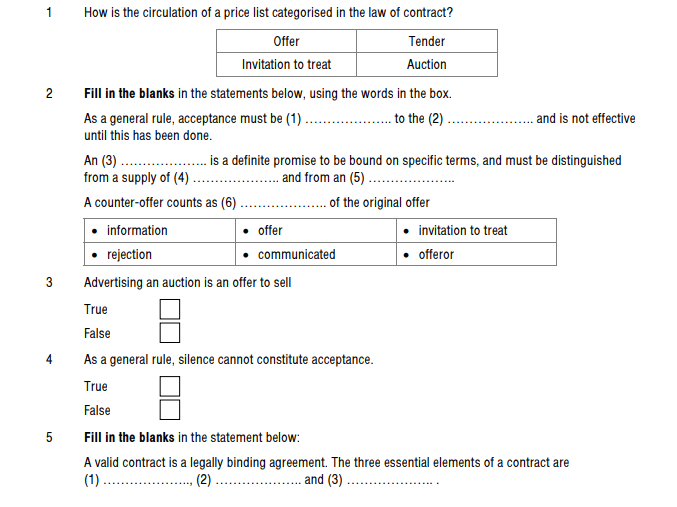 42
REFERENCES
business, H. and Online, S. (2019). How the rule of law is important to business - SCU Online. [online] SCU Online. Available at: https://online.scu.edu.au/blog/how-rule-of-law-is-important-to-business/ [Accessed 26 Jan. 2019].

Charman, M. (2007). Contract Law. 4th ed. Cullompton, Devon UK: Willian Publisher.

Lawteacher.net. (2019). Formation of The Contract. [online] Available at: https://www.lawteacher.net/modules/contract-law/formation/ [Accessed 26 Jan. 2019].

US Legal, I. (2019). Mutuality of Obligation – Contracts. [online] Contracts.uslegal.com. Available at: https://contracts.uslegal.com/elements-of-a-contract/mutuality-of-obligation/ [Accessed 26 Jan. 2019].
43
REFERENCES
US Legal, I. (2019). Mutuality of Obligation – Contracts. [online] Contracts.uslegal.com. Available at: https://contracts.uslegal.com/elements-of-a-contract/competency  and capacity/ [Accessed 26 Jan. 2019].

Yourdictionary.com. (2019). Written instrument dictionary definition | written instrument defined. [online] Available at: https://www.yourdictionary.com/written-instrument [Accessed 26 Jan. 2019].

BPP LEARNING MEDIA. (2017). Acca f4 corporate and business law (English). [London]: BPP LEARNING MEDIA.
44